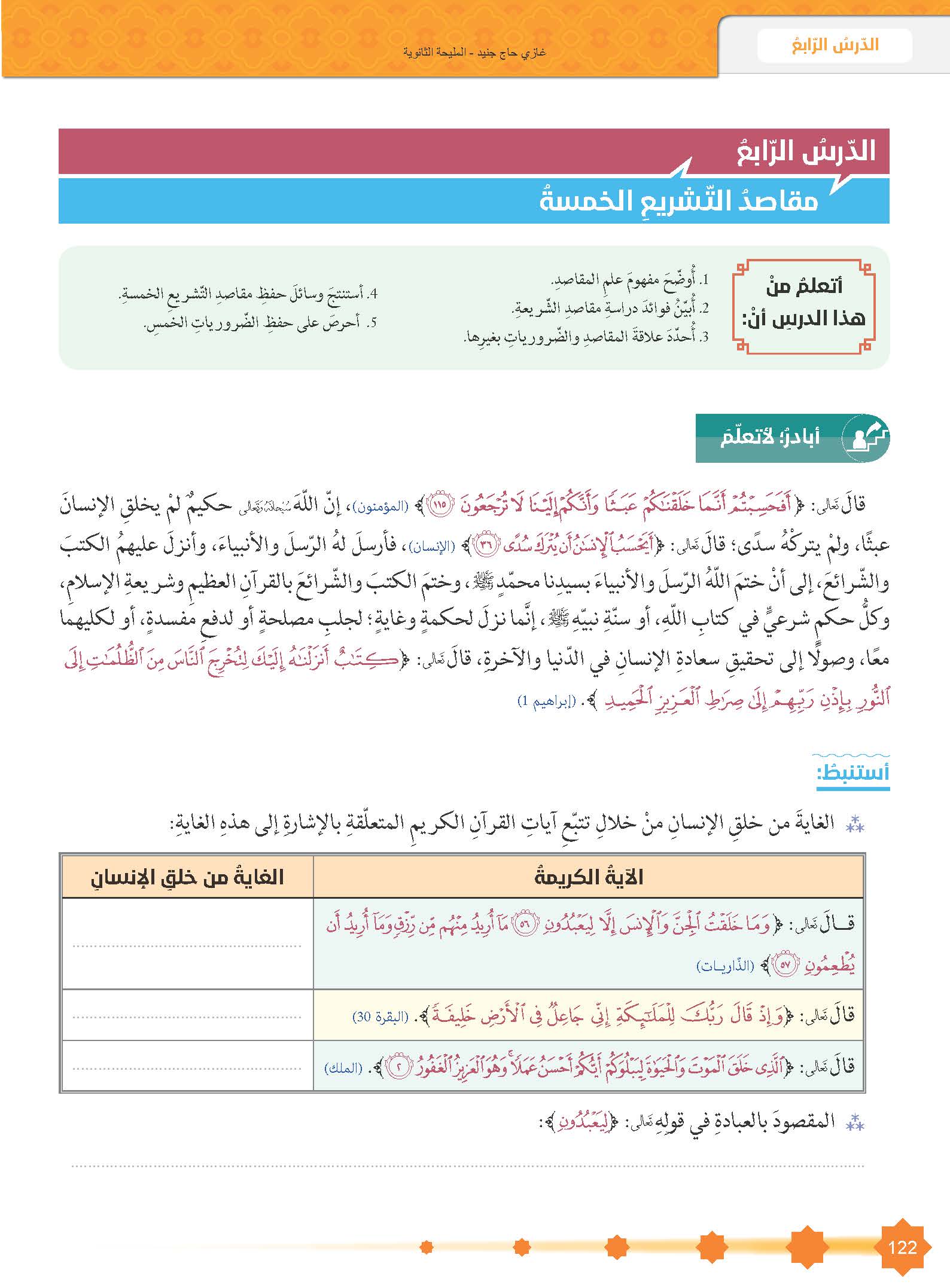 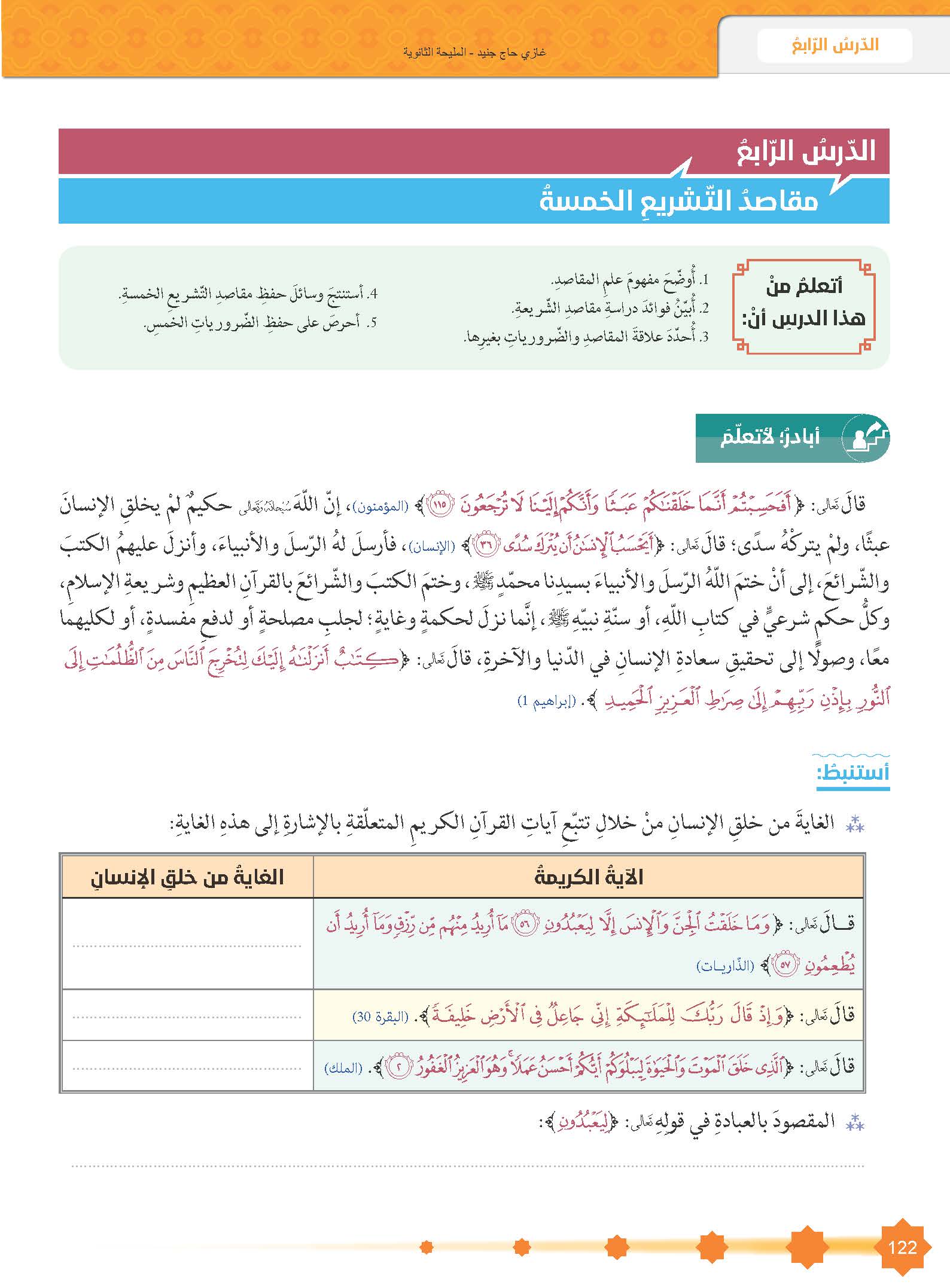 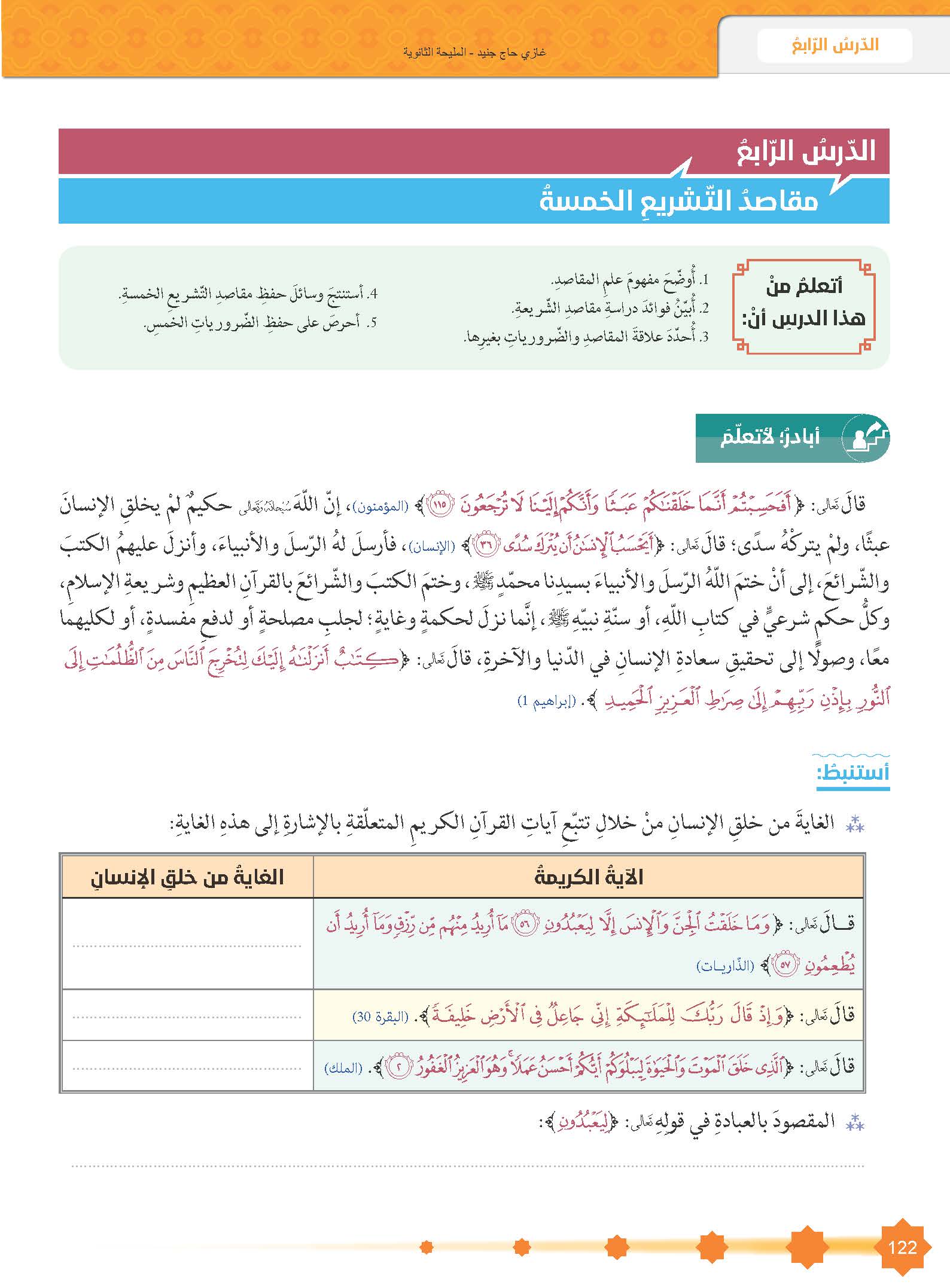 عبادة الله تعالى
اعمار الأرض
اختبار الانسان  والعمل الصالح
أَيْ إِلَّا لِآمُرُهُمْ بِعِبَادَتِي وَأَبْتَلِيهِمْ أَيْ أَخْتَبِرُهُمْ بِالتَّكَالِيفِ، ثُمَّ أُجَازِيهِمْ عَلَى أَعْمَالِهِمْ، إِنْ خَيْرًا فَخَيْرٌ وَإِنْ شَرًّا فَشَرٌّ
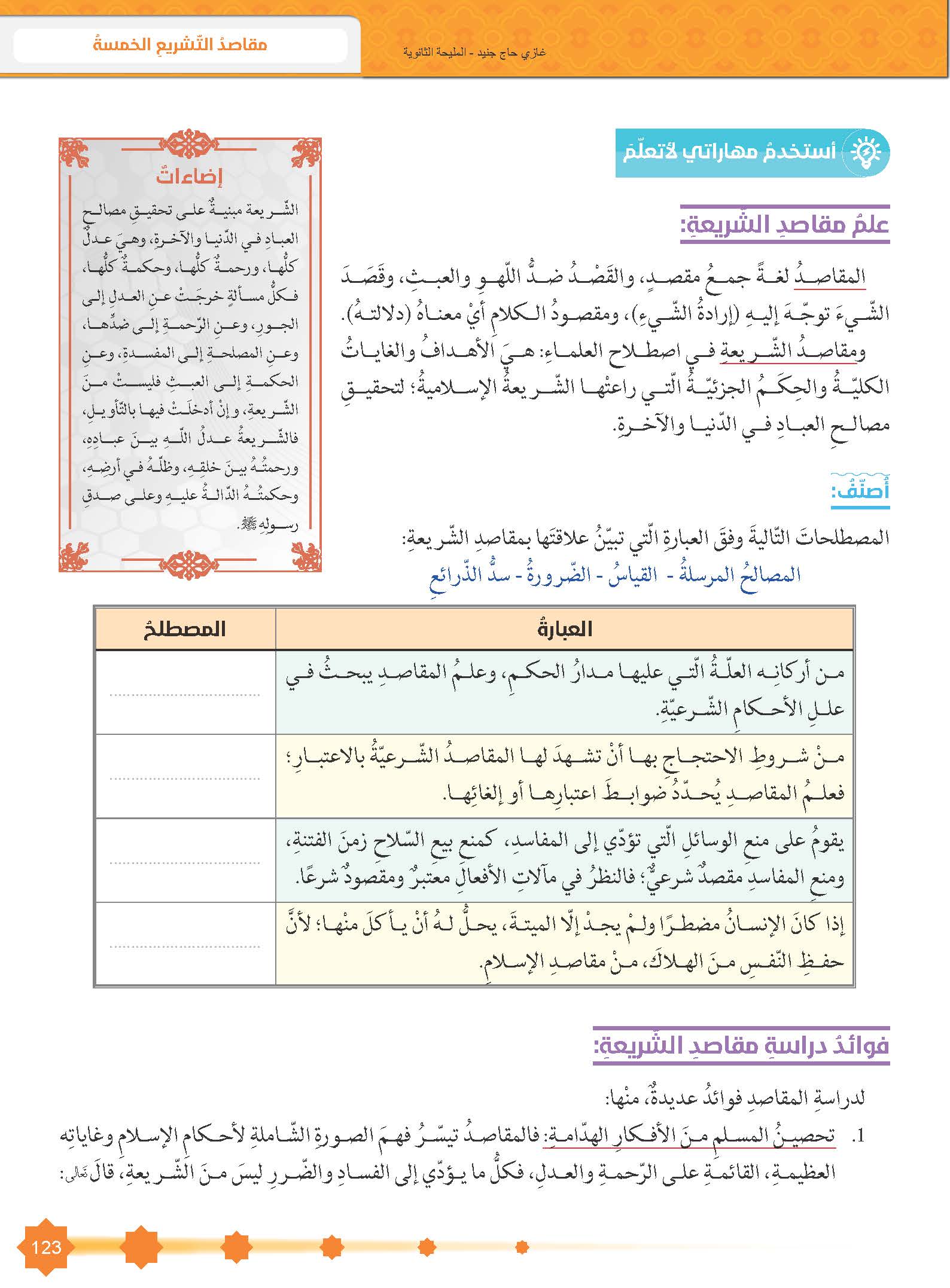 القياسُ
المصالحُ المرسلةُ
سدُّ الذّرائعِ
الضّرورةُ
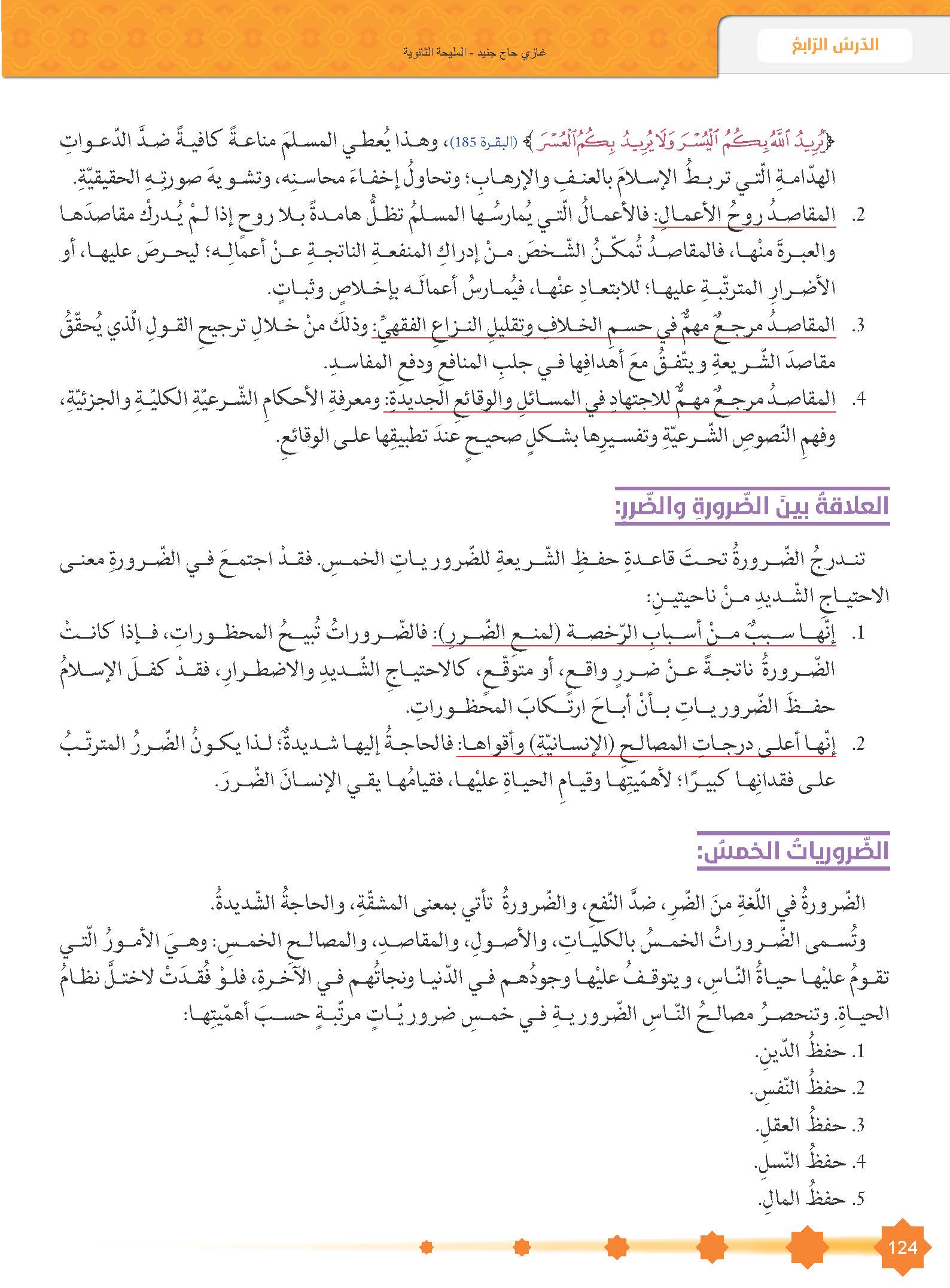 أن الضرورة تمنع الضرر
هي التي لا تستقيم حياة الإنسان إلا بها
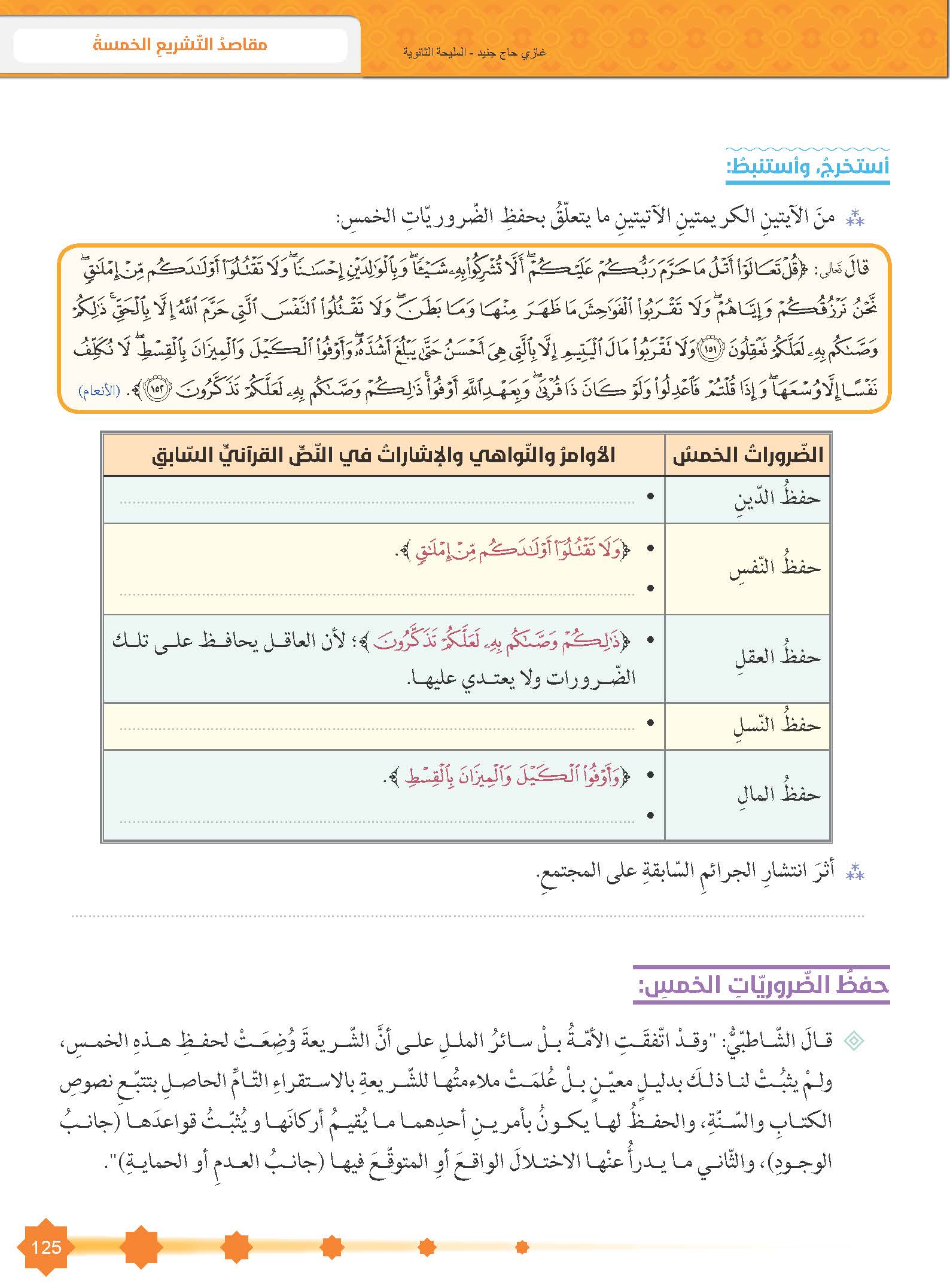 أَلَّا تُشْرِكُوا بِهِ شَيْئًا
وَلَا تَقْتُلُوا النَّفْسَ الَّتِي حَرَّمَ اللَّهُ إِلَّا بِالْحَقِّ
وَلَا تَقْتُلُوا أَوْلَادَكُمْ مِنْ إِمْلَاقٍ نَحْنُ نَرْزُقُكُمْ وَإِيَّاهُمْ
وَلَا تَقْرَبُوا مَالَ الْيَتِيمِ إِلَّا بِالَّتِي هِيَ أَحْسَنُ حَتَّى يَبْلُغَ أَشُدَّهُ
انعدام الأمن وانتشار الجريمة وانتهاك الحرمات.
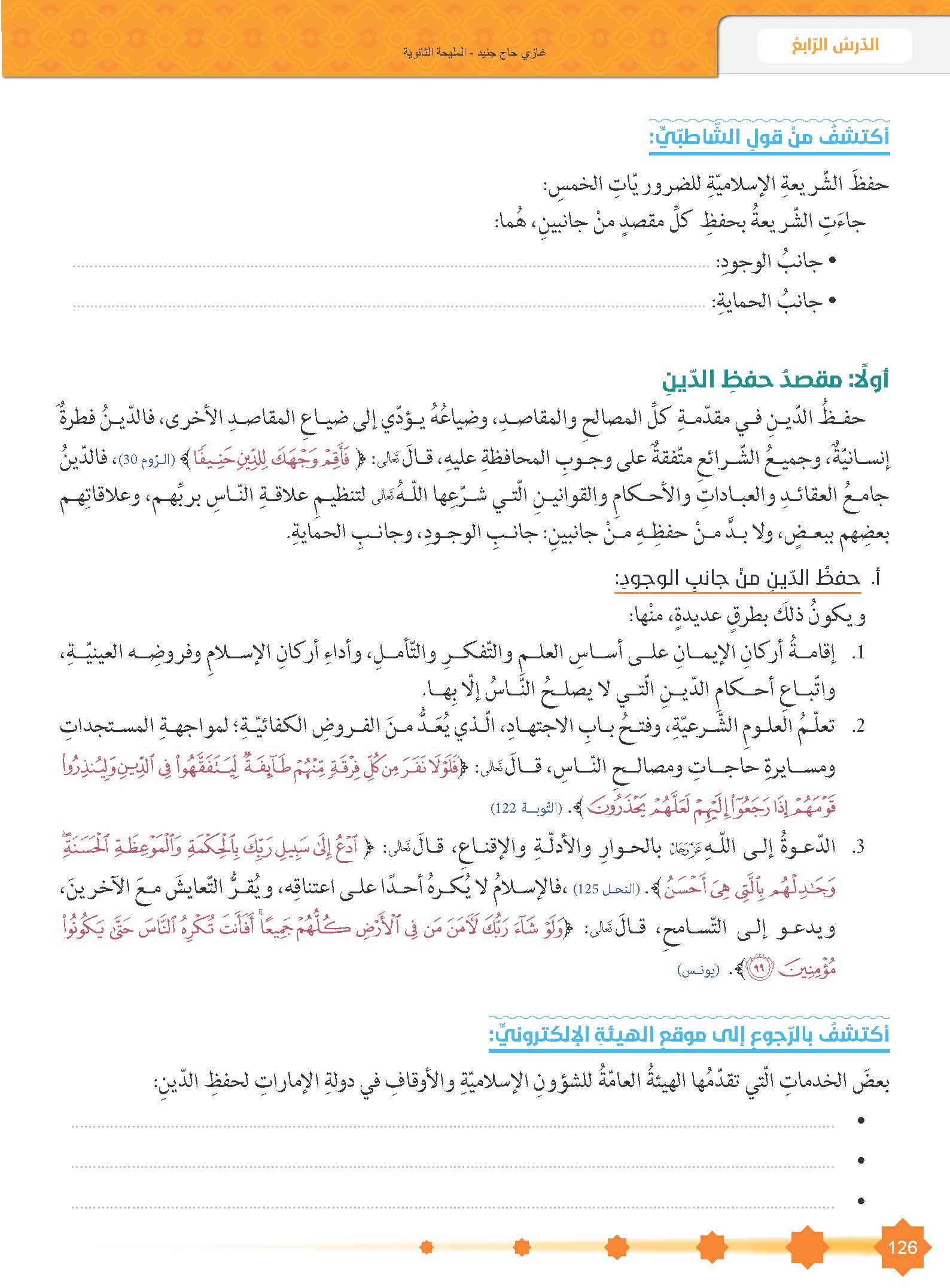 منع الضرر عنها
قيامها وقيام أركانها
مثال النفس:
الوجود توفير الغذاء والسكن والعلاج.
الحماية: منع الاعتداء على حياتها وتوفير الأمن لها.
- خدمات الوقف                   - خدمات المساجد
- خدمات تحفيظ القران           - خدمات بحوث واصدارات الهيئة 
- خدمات الوعظ
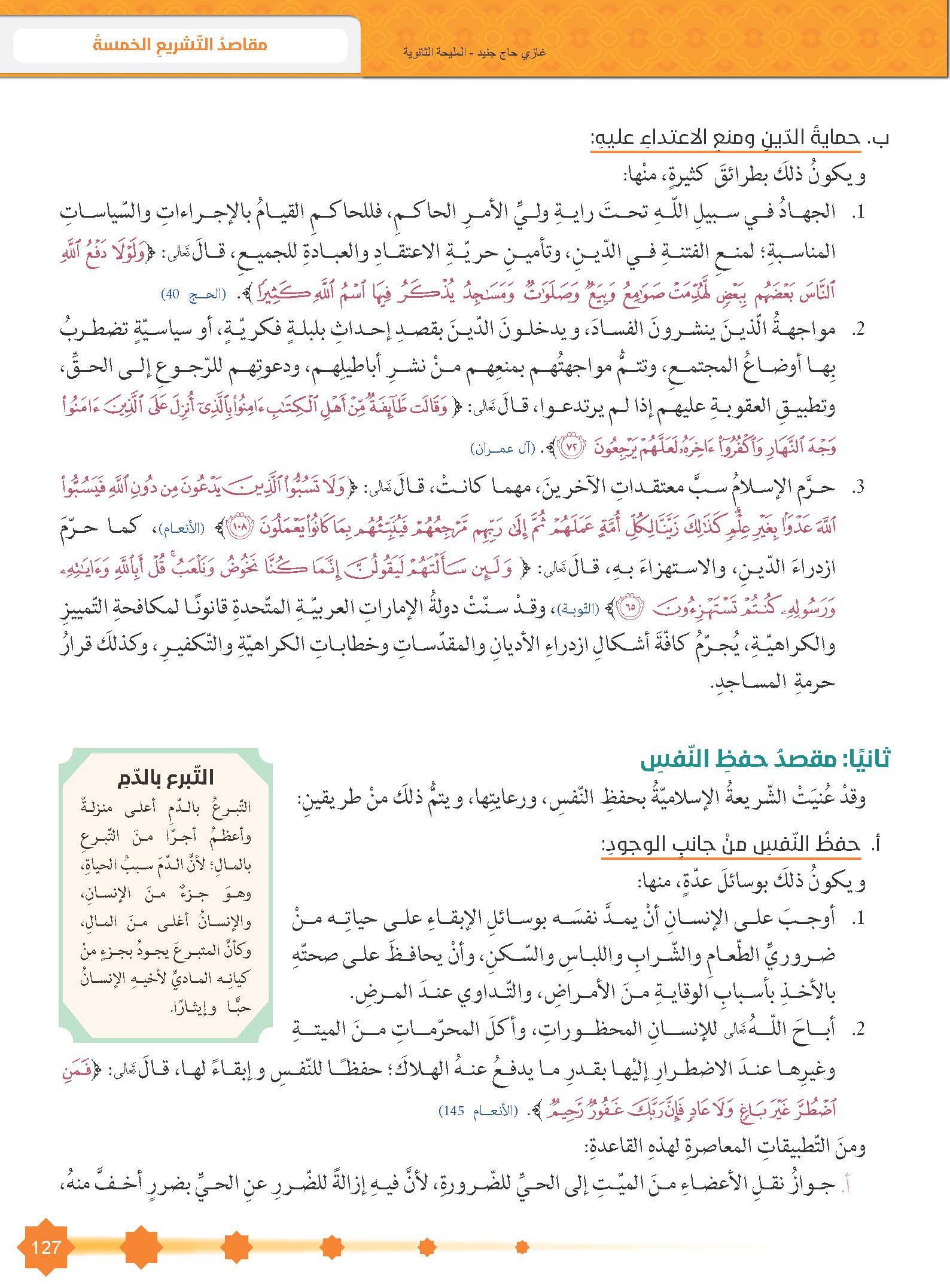 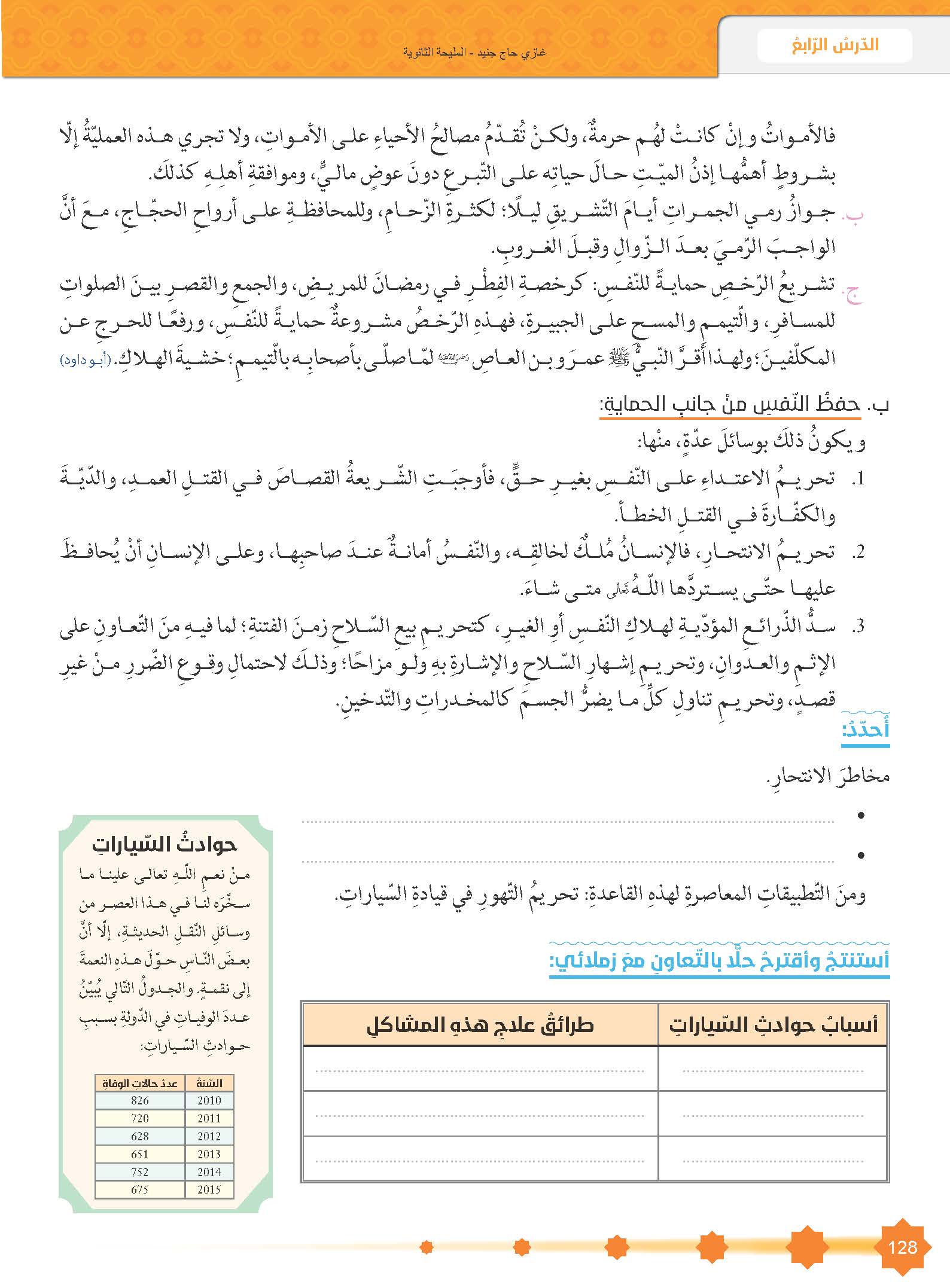 الخلود في النار
حرمان المجتمع من الانتفاع بطاقات المنتحر ومواهبه
عدم الرضا بقضاء الله تعالى
التهور و السرعة
الالتزام بقانون السير والسلامة المرورية
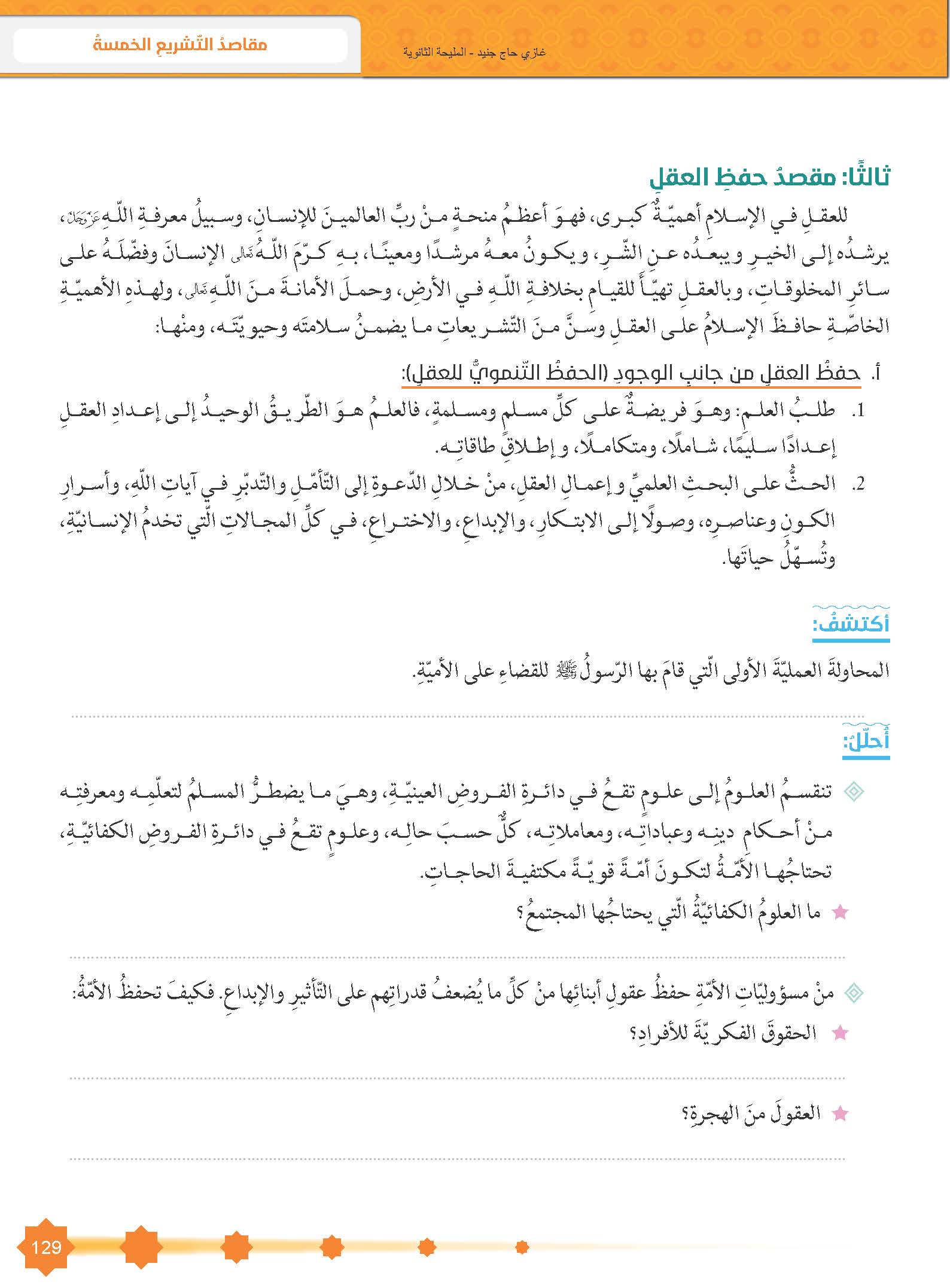 تعليم الأسير عشرة من المسلمين الكتابة والقراءة
العلوم الطبية ، الهندسية، الاقتصادية
وضع القوانين اللازمة
توفير فرص العمل المناسبة
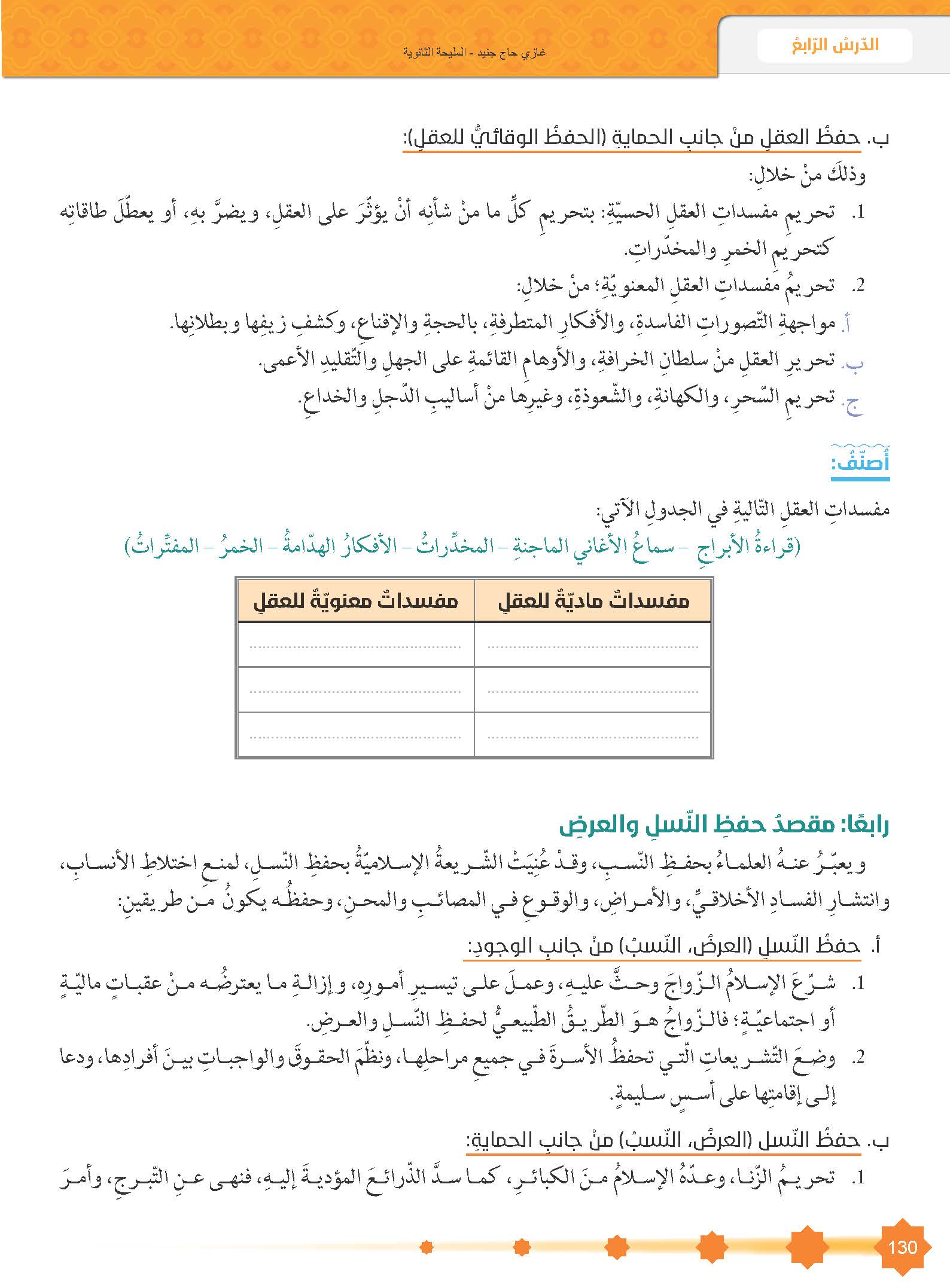 قراءةُ الأبراجِ
المخدِّراتُ
سماعُ الأغاني الماجنةِ
الخمرُ
الأفكارُ الهدّامةُ
المفتِّراتُ
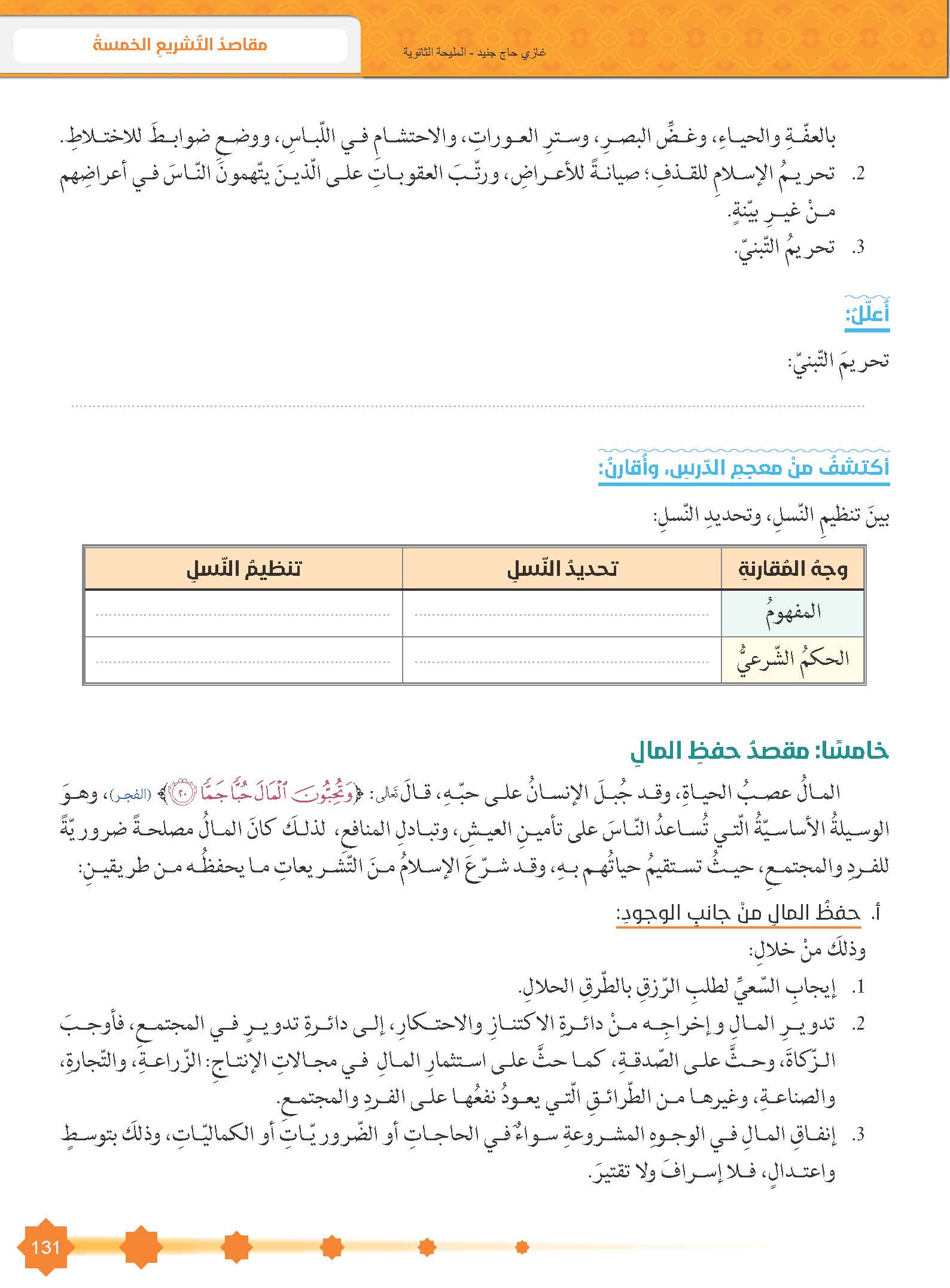 لأن فيه تضييعاً للأنساب
الأخذُ بأسبابِ منعِ الحملِ مؤقّتًا
وهو: جائز
تحديدُ إنجابِ عددٍ معيّنٍ منَ الأولادِ والاكتفاءُ بهِ دونَ سببٍ مشروعٍ.
وهو: حرام
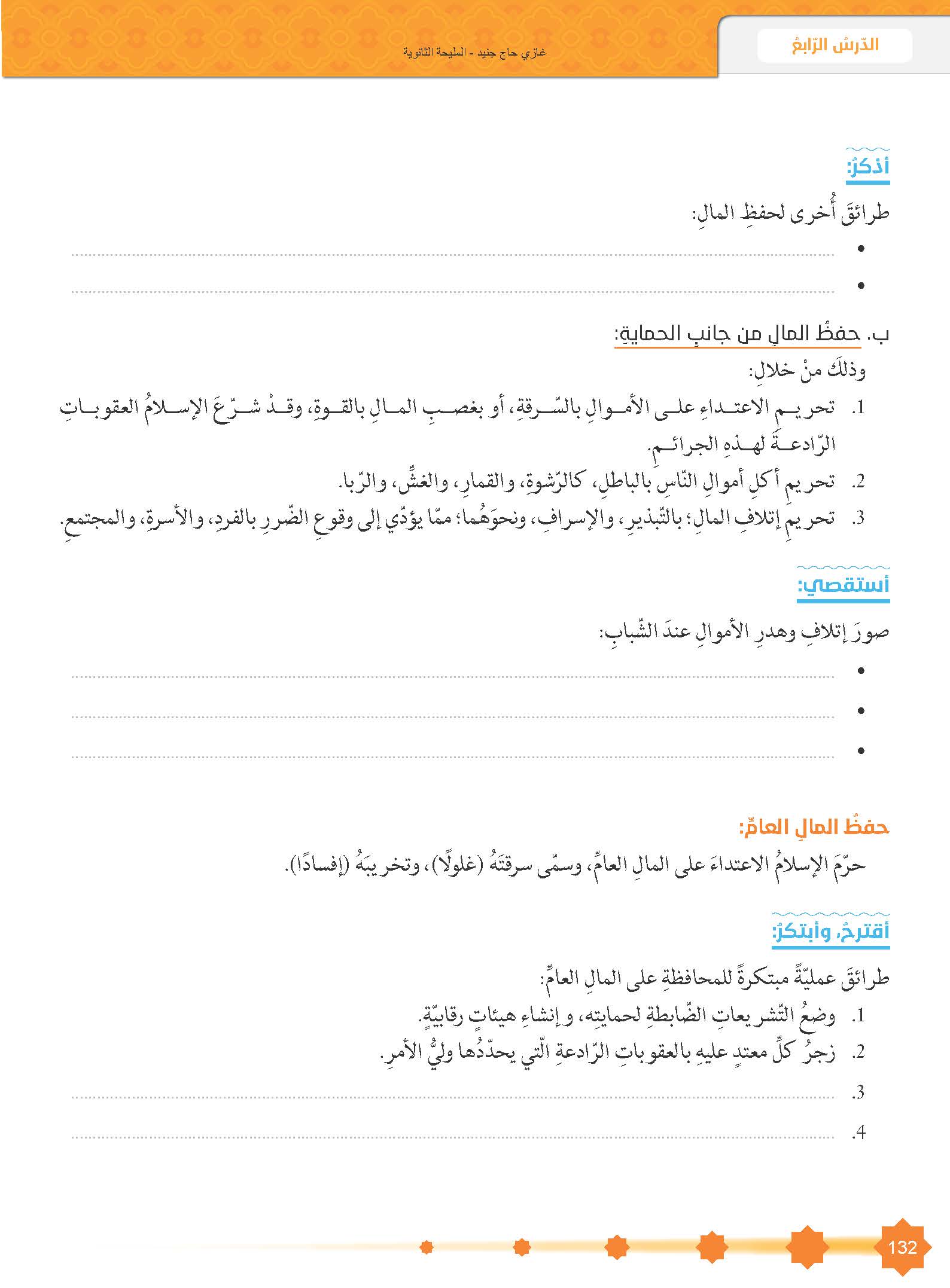 إباحة المعاملات العادلة التي لا ظلم فيها ولا اعتداء على حقوق الآخرين،
رفع منزلة العمل وأعلى من أقدار العمال
كالذين ينفقونه في القمار فيضيع عليهم
أو في شراء ما لا يستفاد منه من الحيوانات
أو في إنفاقه في الأسفار، والسياحات التي هي في معصية الله، أو لا منفعة فيها،
تسخير وسائل التواصل الاجتماعي للتوعية بأهمية الحفاظ على المال العام
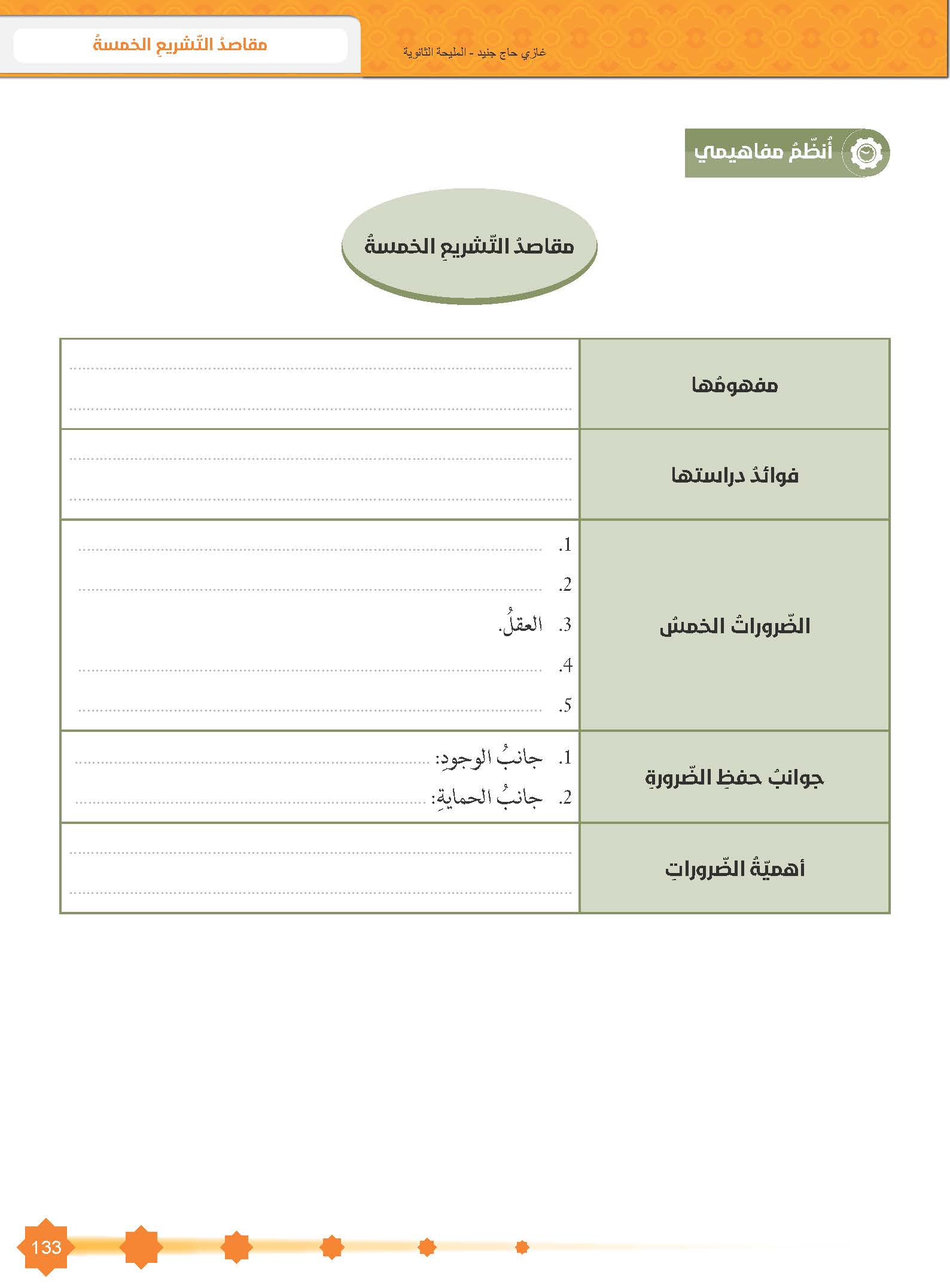 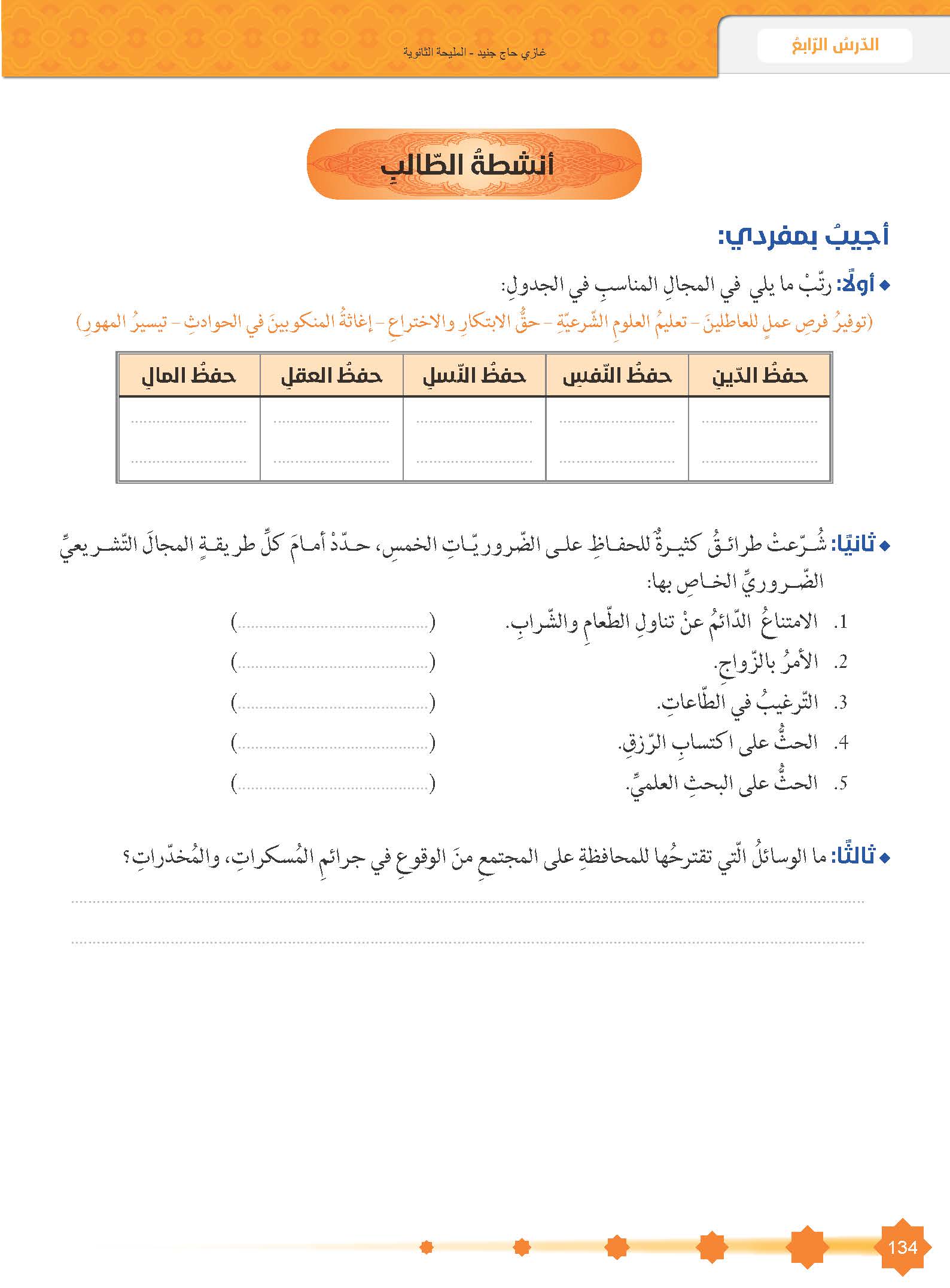 توفيرُ فرصِ عملٍ للعاطلينَ
حقُّ الابتكارِ والاختراعِ
تيسيرُ المهورِ
إغاثةُ المنكوبينَ في الحوادثِ
تعليمُ العلومِ الشّرعيّةِ
حفظُ النّفسِ
حفظُ النّسلِ
حفظُ الدّينِ
حفظُ المالِ
حفظُ العقلِ
غرس الإيمان في النفوس وتربية المجتمع على تطبيق الإسلام في الحياة
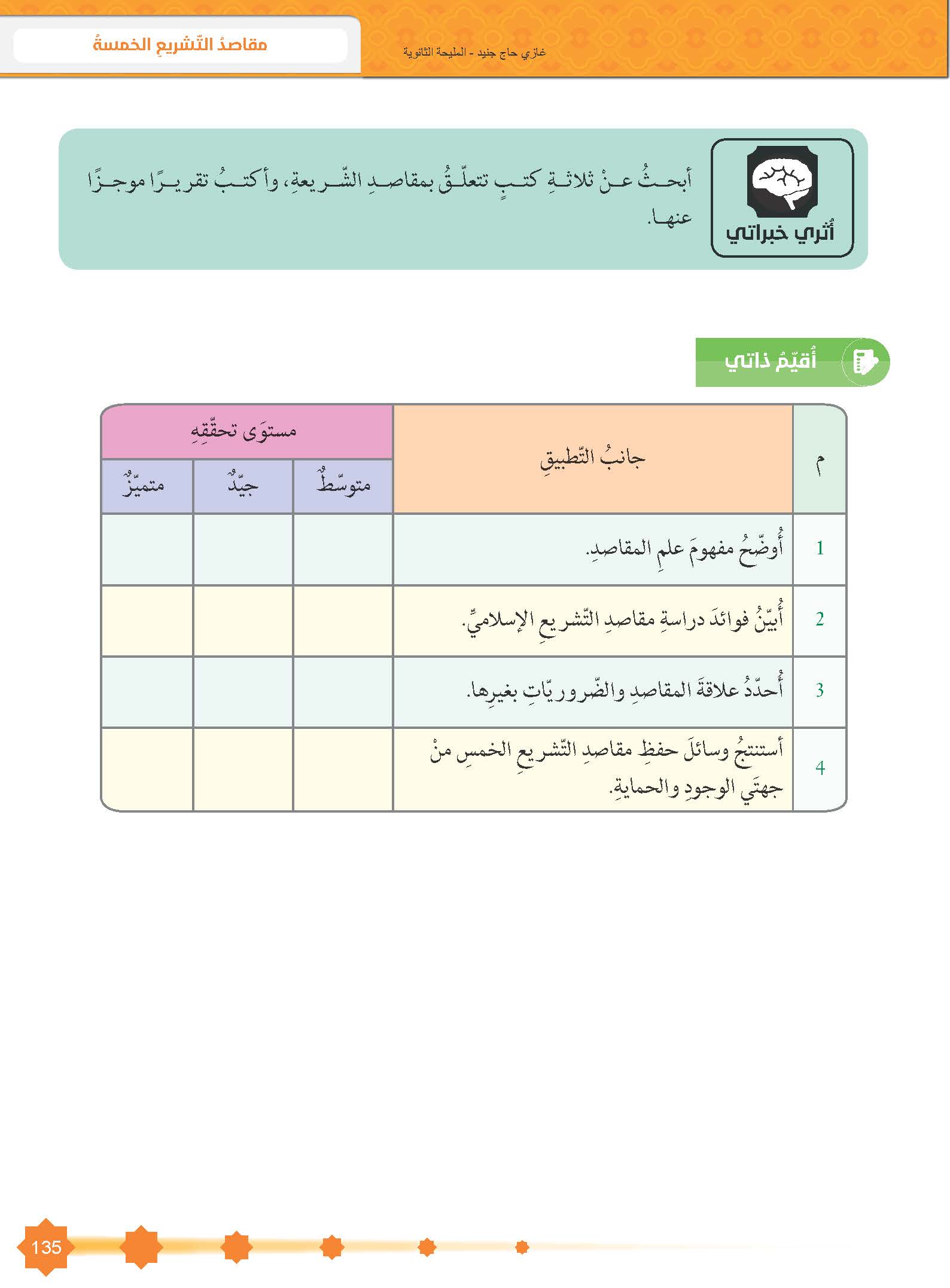